LOS CONVENIOS EN LA LEY 40/2015
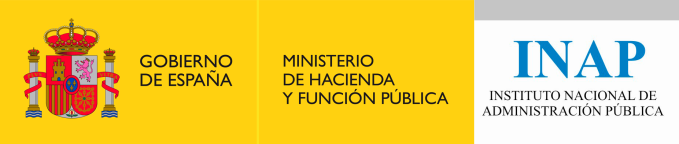 PRIMERA SEMANA
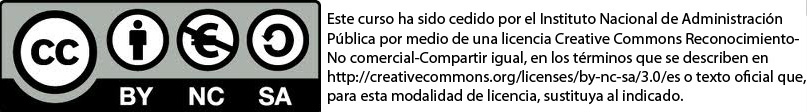 Los convenios en la Ley 40/2015
1
ABSTRACT
Este curso tiene por objeto mejorar el conocimiento práctico  sobre la elaboración de los convenios y gestión de su autorización a partir de la entrada en vigor de la Ley 40/2015 al objeto de facilitar la tramitación y de abrir un espacio para intercambiar conocimiento.

La nueva regulación de los convenios administrativos, desarrolla un régimen completo de los convenios, que fija su contenido mínimo, clases, duración, y extinción y asegura su control por el Tribunal de Cuentas, siguiendo las recomendaciones del Dictamen 878 del Tribunal de Cuentas, de 30 de noviembre, de 2010. Se procede, por tanto, a sistematizar su marco legal y tipología, se establecen los requisitos para su validez, e imponer la obligación de remitirlos al Tribunal. 

Se incorporan las instrucciones aprobadas mediante el Acuerdo del Consejo de Ministros de 15 de diciembre de 2017 que deben seguirse para la tramitación de los convenios en los que, al menos, uno de los firmantes sea la Administración General del Estado o sus organismos públicos y entidades de derecho público vinculados o dependientes.

También se ha incorporado la reciente Sentencia del Tribunal Constitucional, 132/2018, de 13 de diciembre de 2018 sobbre el Recurso de inconstitucionalidad 3774-2016. Interpuesto por el Gobierno de la Generalitat de Cataluña en relación con diversos preceptos de la Ley 40/2015, de 1 de octubre, de régimen jurídico del sector público.
Los convenios en la Ley 40/2015
2
Dictamen 878 del Tribunal de Cuentas, de 30 de noviembre, de 2010
Recomendaciones:

Sistematizar su marco legal y tipología,

 Establecer los requisitos para su validez

 Imponer la obligación de remitirlos al propio Tribunal
Los convenios en la Ley 40/2015
3
Dictamen 878 del Tribunal de Cuentas, de 30 de noviembre, de 2010
Ausencia de un concepto legal o jurisprudencial o de un concepto doctrinal, generalmente aceptado, sobre la institución, lo que, unido al frecuente empleo del término “convenio” para referirse a realidades jurídicas muy diversas o la utilización de vocablos distintos con igual o parecida significación, tales como, por ejemplo, protocolos o contratos-programas, planteaba dudas sobre el propio alcance de las fiscalizaciones realizadas.
Los convenios en la Ley 40/2015
4
Dictamen 878 del Tribunal de Cuentas, de 30 de noviembre, de 2010
Resulta patente a partir del análisis de nuestra legislación administrativa que nuestro ordenamiento jurídico, y más concretamente la LRJ-PAC y la LCSP (y en igual sentido el derogado TRLCAP), distinguen dos tipos de convenios:

Los que celebre la Administración General del Estado (AGE) con las entidades gestoras de la Seguridad Social, las Universidades Públicas, las Comunidades Autónomas, las Entidades Locales, Organismos Autónomos y restantes entidades públicas o los que celebren estos organismos y entidades entre sí. Son éstos los que más sencillamente llaman algunos autores “convenios interadministrativos”.

Los que celebre la Administración con personas físicas o jurídicas sujetas al derecho privado. Más sencillamente pueden ser llamados “convenios Administración-administrados”.

La diferencia más palpable entre ambos tipos de convenios viene dada por la naturaleza de los sujetos que se conciertan.
Los convenios en la Ley 40/2015
5
Dictamen 878 del Tribunal de Cuentas, de 30 de noviembre, de 2010
En el régimen jurídico del convenio coexisten, junto a normas administrativas de alcance general, unas comunes a ambos tipos y otras específicas de cada uno, así como una abundante normativa sectorial, si bien de interés limitado a su ámbito de aplicación.

Como norma administrativa común, hay que mencionar, en primer lugar, la LCSP, que en su art. 4 se refiere a ambos tipos de convenios para excluirlos de su ámbito de aplicación, pero al mismo tiempo contiene una mínima regulación …
Los convenios en la Ley 40/2015
6
Dictamen 878 del Tribunal de Cuentas, de 30 de noviembre, de 2010
Por lo que se refiere a los convenios interadministrativos y a su delimitación con el contrato, tal como se ha avanzado, la LCSP ha venido a clarificar la situación anterior, pues siempre que la relación tenga naturaleza contractual el negocio jurídico habrá de calificarse de contrato y la legislación aplicable será la contractual. Por el contrario, la inclusión dentro de los convenios de los que celebren todas las entidades públicas “entre sí” mantiene una situación de incertidumbre respecto a la posibilidad de que puedan establecerse convenios entre un Ministerio y las entidades adscritas al mismo.
Los convenios en la Ley 40/2015
7
Dictamen 878 del Tribunal de Cuentas, de 30 de noviembre, de 2010
Las relaciones entre la AGE y dichas entidades, dependiendo de las circunstancias concurrentes, podrían tener varios posibles encajes a tenor de las previsiones de la Ley: convenios de colaboración intra administrativos (art. 4.1.c LCSP), contratos sujetos a la LCSP y encomiendas de gestión (art. 4.1.n LCSP), a los que hay que añadir la encomienda de gestión del art. 15 LRJ-PAC. Pues bien, la relación de dependencia o instrumentalidad del organismo público pugna con la nota de igualdad de los suscriptores, propia de los convenios interadministrativos. la vía del convenio, en principio, no puede considerarse adecuada para formalizar este tipo de relaciones, que deberán reconducirse, en su caso, a la encomienda de gestión, bien a la contemplada en el art. 4.1 n) LCSP, si su objeto es contractual, bien a la contemplada en el art. 15 LRJ-PAC, en caso contrario.
Los convenios en la Ley 40/2015
8
Dictamen 878 del Tribunal de Cuentas, de 30 de noviembre, de 2010
Convenios con administrados, el mismo apartado 1 del artículo 4 LCSP, en su letra d), los excluye del ámbito de la Ley “siempre que su objeto no esté comprendido en los contratos regulados en esta Ley o en normas administrativas especiales”. En su literalidad, la referencia de este apartado abarca no sólo a los particulares, sino también a los entes que, aun perteneciendo al sector público, acomodan su actuación al derecho privado. No obstante, como se ha indicado más atrás, los celebrados con entidades en las que concurría la doble condición de ser “entidades públicas” y de estar “sujetas al derecho privado”, como las entidades públicas empresariales, parece que se han de considerar comprendidos entre los interadministrativos.
Los convenios en la Ley 40/2015
9
Concepto de Convenio
Ley 40/2015 Artículo 47. Definición:

Son convenios los acuerdos con efectos jurídicos adoptados por las Administraciones Públicas, los organismos públicos y entidades de derecho público vinculados o dependientes o las Universidades públicas entre sí o con sujetos de derecho privado para un fin común.
Los convenios en la Ley 40/2015
10
NOVEDADES LEY 40/2015
Convenios vs Convenios de  colaboración con CCAA
Definición 
Exclusiones
Tipos de convenios
Requisitos 
Contenido
Trámites
Extinción
Remisión al Tribunal de Cuentas
Los convenios en la Ley 40/2015
11
Los convenios en la Ley 40/2015
12
Concepto
Los Convenios quedan enmarcados como principio de actuación y funcionamiento y no como  parte de las relaciones interadministrativas.

Los artículos 47 a 53 de la Ley 40/2015 tienen carácter básico. (Disposición final 14ª).

Mayor densidad normativa en la regulación actual.
Los convenios en la Ley 40/2015
13
Concepto
Relación al menos bilateral
Relación jurídica: compromisos concretos y exigibles
Siempre intervendrá una Administración Pública (o Universidad Pública)
Persigue un fin común
Los convenios en la Ley 40/2015
14
Exclusiones
Protocolos generales de actuación: declaración de intenciones, sin compromisos jurídicos concretos y exigibles

Acuerdos de naturaleza contractual

Encomiendas de gestión

Acuerdos de terminación convencional de procedimientos administrativos
Los convenios en la Ley 40/2015
15
Tipos de convenios
Convenios interadministrativos

Convenios intradministrativos

Convenios firmados con un sujeto de derecho privado

Convenios firmados con organismos, órganos o entes de un sujeto de derecho internacional
Los convenios en la Ley 40/2015
16
Encomienda de Gestión(art 11 Ley 40/2015)
Realización de actividades de carácter material, técnico o de servicios de competencia de los órganos administrativos o de entidades de derecho público es encargada a otros órganos o entidades de la misma o de distinta Administración, por razones de eficacia o cuando no se posean los medios técnicos idóneos para su desempeño.
Los convenios en la Ley 40/2015
17
Encomienda de Gestión(art 11 Ley 40/2015)
Actividad material no susceptible de contrato administrativo.

Que esté entre las competencias atribuidas a la entidad encomendada.

No supone cesión de la titularidad de la competencia, corresponde al órgano o entidad encomendante dictar los actos o resoluciones de carácter jurídico.

Formalización: 

Entre órganos administrativos o entidades de derecho público pertenecientes a la misma Administración: Acuerdo expreso.

Entre órganos y entidades de derecho público de distintas Administraciones: Convenio.
Los convenios en la Ley 40/2015
18
Ley 25/2014, de 27 de noviembre, de Tratados y otros Acuerdos Internacionales
Acuerdos internacionales administrativos:
En ejecución y concreción de un tratado internacional cuando el propio tratado así lo prevea.
Respeta el contenido del tratado internacional que les da cobertura
Firmado por autoridad prevista en el Tratado o los competentes por razón de la materia.
Fuente de obligaciones internacionales.

Acuerdos internacionales no normativos:
No constituyen fuente de obligaciones internacionales
Ejercicio de competencias propias
Los convenios en la Ley 40/2015
19
Protocolos Generales de Actuación o instrumentos similares
Meras declaraciones de intención de contenido general

Expresan la voluntad de las Administraciones y partes suscriptoras para actuar con un objetivo común, siempre que no supongan la formalización de compromisos jurídicos concretos y exigibles.
Los convenios en la Ley 40/2015
20
Acuerdos de naturaleza contractual
Ley 40/2015, artículo 47: Los convenios  no podrán tener por objeto prestaciones propias de los contratos.

Ley 9/2017 de Contratos del Sector Público, artículo 6: Quedan excluidos los convenios cuyo contenido no esté comprendido en el de los contratos regulados en esta Ley o en normas administrativas especiales celebrados:

Entre sí por la Administración General del Estado, las Entidades Gestoras y los Servicios Comunes de la Seguridad Social, las Universidades Públicas, las Comunidades Autónomas y las Ciudades de Ceuta y Melilla, las Entidades locales, las entidades con personalidad jurídico pública de ellas dependientes y las entidades con personalidad jurídico privada, siempre que, en este último caso, tengan la condición de poder adjudicador.
Entidades del sector público con personas físicas o jurídicas sujetas al derecho privado, siempre que su contenido no esté comprendido en el de los contratos regulados en esta Ley o en normas administrativas especiales.
Los convenios en la Ley 40/2015
21
Acuerdos de naturaleza contractual
Condiciones para exclusión Ley de Contratos:
Las entidades intervinientes no han de tener vocación de mercado; no realizar en el mercado abierto un porcentaje igual o superior al 20% de las actividades objeto de colaboración.
Que el convenio establezca o desarrolle una cooperación entre las entidades participantes con la finalidad de garantizar que los servicios públicos que les incumben se prestan de modo que se logren los objetivos que tienen en común.
Que el desarrollo de la cooperación se guíe únicamente por consideraciones relacionadas con el interés público.
Los convenios en la Ley 40/2015
22
Tribunal Constitucional. Sentencia 132/2018, de 13 de diciembre de 2018. Recurso de inconstitucionalidad 3774-2016. Interpuesto por el Gobierno de la Generalitat de Cataluña en relación con diversos preceptos de la Ley 40/2015, de 1 de octubre, de régimen jurídico del sector público
https://boe.es/boe/dias/2019/01/15/pdfs/BOE-A-2019-457.pdf
Los convenios en la Ley 40/2015
23
Tribunal Constitucional. Sentencia 132/2018, de 13 de diciembre de 2018
- La Ley 40/2015 pretende sistematizar “el ordenamiento de las relaciones ad intra e inter Administraciones”, esto es, su régimen de organización, funcionamiento interno y relaciones entre sí (preámbulo).

- Compendia normas procedentes, tanto de legislación básica aplicable a todas las Administraciones (Leyes 30/1992, de 26 de noviembre, de régimen jurídico de las Administraciones públicas y del procedimiento común, y 11/2007, de 22 de junio, de acceso electrónico de los ciudadanos a los servicios públicos) como de leyes reguladoras de la Administración General del Estado (Leyes 6/1997, de 14 de abril, de organización y funcionamiento de la Administración general del Estado y 28/2006, de 18 de julio, de agencias estatales), dejando fuera la disciplina presupuestaria (Leyes Orgánica 2/2012, de 27 de abril, de estabilidad presupuestaria y sostenibilidad financiera y 47/2003, de 26 de noviembre, general presupuestaria).
Los convenios en la Ley 40/2015
24
La Ley 40/2015, además de compilar legislación precedente, introduce algunas novedades significativas, que hacen referencia, entre otras materias, a la denominada Administración electrónica, los convenios administrativos y las entidades públicas instrumentales.

El recurso de inconstitucionalidad impugna preceptos relativos a estas tres cuestiones. 

Necesidad de encuadrar la controversia competencial suscitada entre la Generalitat de Cataluña y el Estado. 

(SENTENCIA 132/2018, de 13 de diciembre. FJ 2)
Los convenios en la Ley 40/2015
25
Según su preámbulo, esta Ley no se ocupa de las “relaciones ad extra” con “los ciudadanos y empresas”, que se confían a la Ley 39/2015, de 1 de octubre, del procedimiento administrativo común de las Administraciones públicas. No obstante, aborda cuestiones tan sustantivas como los principios de la potestad sancionadora y la responsabilidad patrimonial y asuntos claramente procedimentales con incidencia externa, como la llamada “actuación administrativa automatizada”.
Los convenios en la Ley 40/2015
26
«Concreción del título competencial. 

Concretar el alcance del título competencial que enmarca la controversia suscitada por el recurrente.

El título relativo a las «bases del régimen jurídico de las Administraciones públicas» (art. 149.1.18 CE) permite «establecer los elementos esenciales que garanticen un régimen jurídico unitario aplicable a todas las Administraciones públicas» (STC 50/1999, de 6 de abril, FJ 3); esto es, los principios y reglas básicos sobre los aspectos organizativos y de funcionamiento de todas las Administraciones públicas, garantizando un régimen jurídico unitario para todas ellas (SSTC 32/1981, de 28 de julio, FJ 5, y 227/1988, de 29 de noviembre, FJ 24). Incluye normas sobre la «composición, estructura y competencias de los órganos de las Administraciones públicas» (SSTC 32/1981, FJ 6; 50/1999, FJ 3; 143/2013, de 11 de julio, FJ 5), «las potestades administrativas que se confieren a dichas entidades para el cumplimiento de sus fines» (STC 227/1988, FJ 24) o las «relaciones interadministrativas» (STC 76/1983, de 5 de agosto, FJ 18).

El título competencial del Estado que debe regir el enjuiciamiento de la controversia competencial suscitada es el del artículo 149.1.18 CE, esto es el de las «bases del régimen jurídico de las Administraciones públicas»
Los convenios en la Ley 40/2015
27
Convenios administrativos:  La impugnación tiene por objeto:
En primer lugar el artículo 49 h) 2, en conexión con la disposición adicional octava, apartado 1, de la Ley 40/2015.

a) La Ley 40/2015 regula los convenios administrativos en su capítulo VI (arts. 47 a 53). A diferencia de la regulación precedente (arts. 6 a 8 de la Ley 30/1992), aplicable únicamente a los convenios entre las Administraciones estatal y autonómica, esta Ley aborda todos los celebrados por las Administraciones públicas entre sí y con los particulares con algunas exclusiones: los tratados o acuerdos internacionales de contenido «administrativo» [art. 47.2 c)], las «prestaciones propias de los contratos», sometidas a la legislación de contratos del sector público (art. 47.1, párrafo tercero), los convenios finalizadores del procedimiento administrativo, regulados en el artículo 88 de la Ley 39/2015 (art. 48.9), las encomiendas de gestión, reguladas en el artículo 11 de la Ley (art. 48.9) y los convenios administrativos entre Comunidades Autónomas previstos en el artículo 145.2 CE [art. 47.2 a), párrafo segundo].
Los convenios en la Ley 40/2015
28
La nueva regulación no establece un régimen jurídico completo del convenio administrativo. Se contrae sustancialmente a la fijación de límites relacionados con la eficiencia del gasto público y la estabilidad presupuestaria, en consonancia con las recomendaciones de la moción del Tribunal de Cuentas a las Cortes Generales sobre «la necesidad de establecer un marco legal para el empleo del convenio de colaboración por las Administraciones públicas» (citada en el preámbulo de la Ley como Dictamen núm. 878 de 30 de noviembre de 2010).
Los convenios en la Ley 40/2015
29
La Ley 40/2015 reconoce la capacidad de todas las Administraciones públicas para suscribir convenios sin limitaciones materiales (art. 48.1, último inciso). Partiendo de esta amplitud de contenido, la Ley se limita a: recordar que los convenios no pueden ceder la titularidad de las competencias que las leyes atribuyan a una Administración pública y que deben respetar las exigencias de eficiencia, eficacia y estabilidad presupuestaria (art. 48, apartados 1, 3, 5 y 6); indicar la serie de elementos que debe reflejarse necesariamente en el texto del convenio [art. 49, letras a) a g)]; y regular su duración.
Los convenios en la Ley 40/2015
30
Vigencia de los convenios

Los convenios «deberán tener una duración determinada»; que esta «no podrá ser superior a cuatro años, salvo que normativamente se prevea un plazo superior»; y que «en cualquier momento antes de la finalización del plazo previsto en el apartado anterior, los firmantes del convenio podrán acordar unánimemente su prórroga por un periodo de hasta cuatro años adicionales o su extinción» [art. 49 h), puntos 1 y 2].
Los convenios en la Ley 40/2015
31
La disposición adicional octava aborda la adaptación de los convenios ya suscritos por las Administraciones públicas a la nueva regulación. Concede al efecto un plazo de tres años a contar desde la entrada en vigor de la nueva regulación que, de acuerdo con la disposición final decimoctava, se produjo al año de su publicación en el «Boletín Oficial del Estado» de 2 de octubre de 2015. Ahora bien, impone la adaptación «automática», por imperativo legal, de la duración de aquellos convenios cuyo «plazo de vigencia» no estuviera «determinado» o que, estándolo, «tuvieran establecida una prórroga tácita por tiempo indefinido». En estos casos, de acuerdo con el último inciso del párrafo segundo, «el plazo de vigencia del convenio será de cuatro años a contar desde la entrada en vigor de la presente Ley».
Los convenios en la Ley 40/2015
32
El Estado tiene, por tanto, competencia para establecer una regulación general de convenios administrativos bajo su consideración como fuente muy relevante de gasto público. Ahora bien, en principio, la fijación de plazos concretos desborda el ámbito de lo básico, salvo que sea imprescindible para lograr una finalidad básica o cuando pueda apreciarse la subsistencia de márgenes suficientes para el desarrollo autonómico.

(FJ 4 de la Sentencia. Bases del régimen jurídico de las Administraciones públicas (art. 149.1.18 CE) pueden regular relaciones de las Administraciones entre sí y con los ciudadanos, así como responder a fines de eficacia, eficiencia y estabilidad presupuestaria.)
Los convenios en la Ley 40/2015
33
El tope temporal es pues subsidiario; rige en defecto de previsión legal o reglamentaria que disponga otra cosa. Las Comunidades Autónomas pueden establecer plazos superiores mediante normas legales o reglamentarias, adoptadas en ejercicio de sus competencias sectoriales o de desarrollo de las bases del régimen jurídico de las Administraciones públicas. También, los entes locales mediante ordenanzas locales en el ámbito de sus competencias. Más aun, a la vista del tenor y finalidad del precepto, la legislación autonómica y las ordenanzas locales pueden incluso fijar un plazo menor, esto es, obligar a las partes del convenio administrativo a acordar una duración inferior a los cuatro años.
Los convenios en la Ley 40/2015
34
El legislador estatal, a la vez que permite a la normativa autonómica o local fijar discrecionalmente la duración del convenio administrativo, le impide hacer lo propio respecto de la duración de la eventual prórroga.

 Ello es plenamente coherente con el sentido mismo de la prórroga convencional. Esta, por su propia naturaleza, carece de vocación de generalidad. Resulta aplicable únicamente en los concretos supuestos en que no haya sido posible la ejecución definitiva del convenio. Por eso, desde la perspectiva de la autonomía organizativa y las competencias de las Comunidades Autónomas, lo más relevante es que el legislador autonómico pueda regular libremente la duración de los convenios administrativos sin más límite que la exigencia de determinación.
Los convenios en la Ley 40/2015
35
El régimen de duración temporal de los convenios, así como el del período de adaptación de los suscritos con anterioridad a las prescripciones de la nueva ley, previstos, respectivamente, en el artículo 49 h).2 y en la disposición adicional octava, apartado 1, párrafo segundo, de la Ley 40/2015 cumplen con el mandato constitucional de establecer las bases del régimen jurídico de las Administraciones públicas (art. 149.1.18 CE)
Los convenios en la Ley 40/2015
36
Liquidación de los convenios que impliquen compromisos financieros

El Estado está autorizado a promover la rápida liquidación de los convenios administrativos con compromisos financieros e, incluso, a encuadrar la regulación autonómica del plazo para la liquidación y abono de los intereses moratorios dentro de topes temporales mínimos y máximos. Sin embargo, el artículo 52.2 no se ha limitado a establecer el marco normativo dentro del cual las Comunidades Autónomas han de regular la liquidación de los convenios administrativos, de acuerdo con sus competencias estatutarias en materia de régimen jurídico de las Administraciones públicas. El precepto concede a las partes del convenio el plazo máximo de un mes para corregir el desequilibrio. Regula, asimismo, un plazo de igual duración para abonar los intereses moratorios.
Los convenios en la Ley 40/2015
37
Liquidación de los convenios que impliquen compromisos financieros

La fijación de este plazo para devolver los excesos, así como para abonar los intereses moratorios no puede, pues, ampararse en la competencia estatal para aprobar las bases del régimen jurídico de las administraciones públicas (art. 149.1.18 CE). Ha desbordado, por ello, el ámbito de lo básico, invadiendo las competencias de la Generalitat de Cataluña en materia de régimen jurídico de las Administraciones públicas, en general, y sobre el régimen local, en particular [arts. 159.1 y 160.1 a) EAC].
Los convenios en la Ley 40/2015
38